Roe Valley Ancestral Researchers
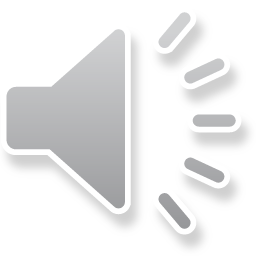 The 1st Stumpery created from debris at the beginning of the trail
Springtime emerges in Farlow Wood
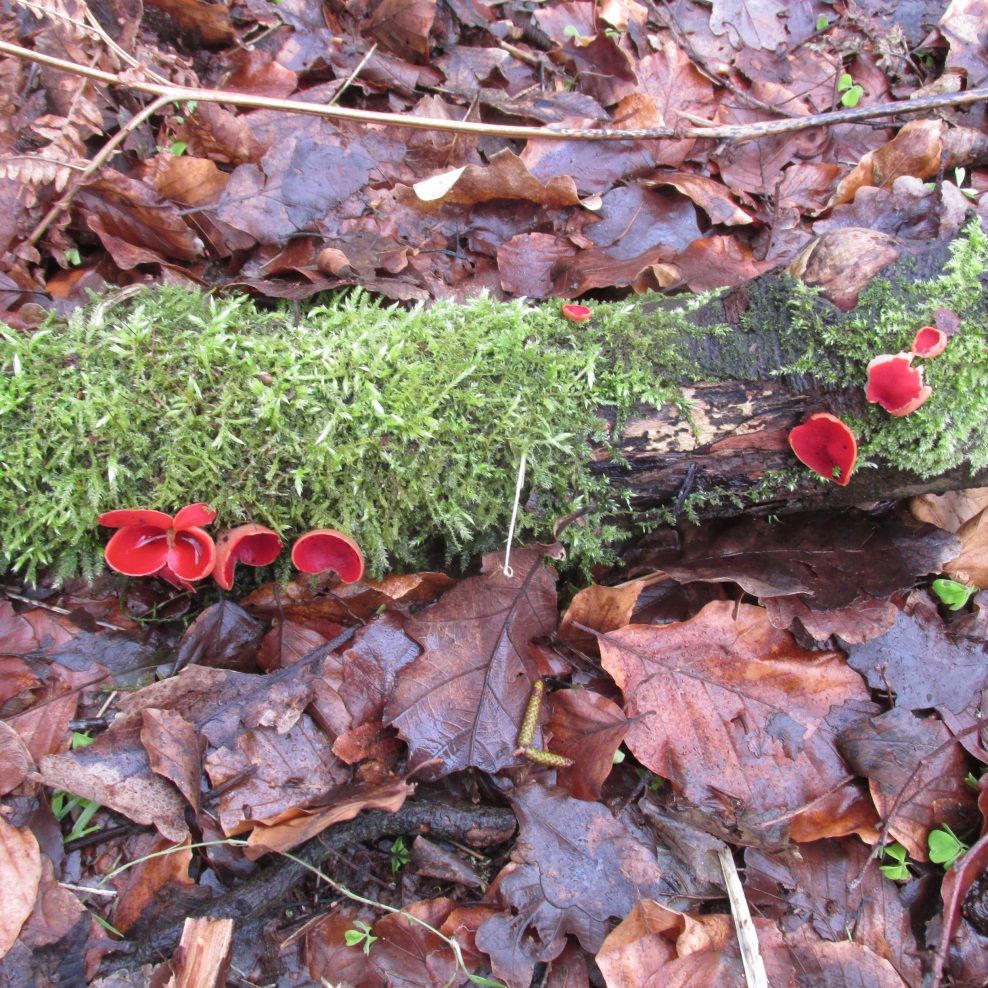 Bluebells Carpet the Woodland
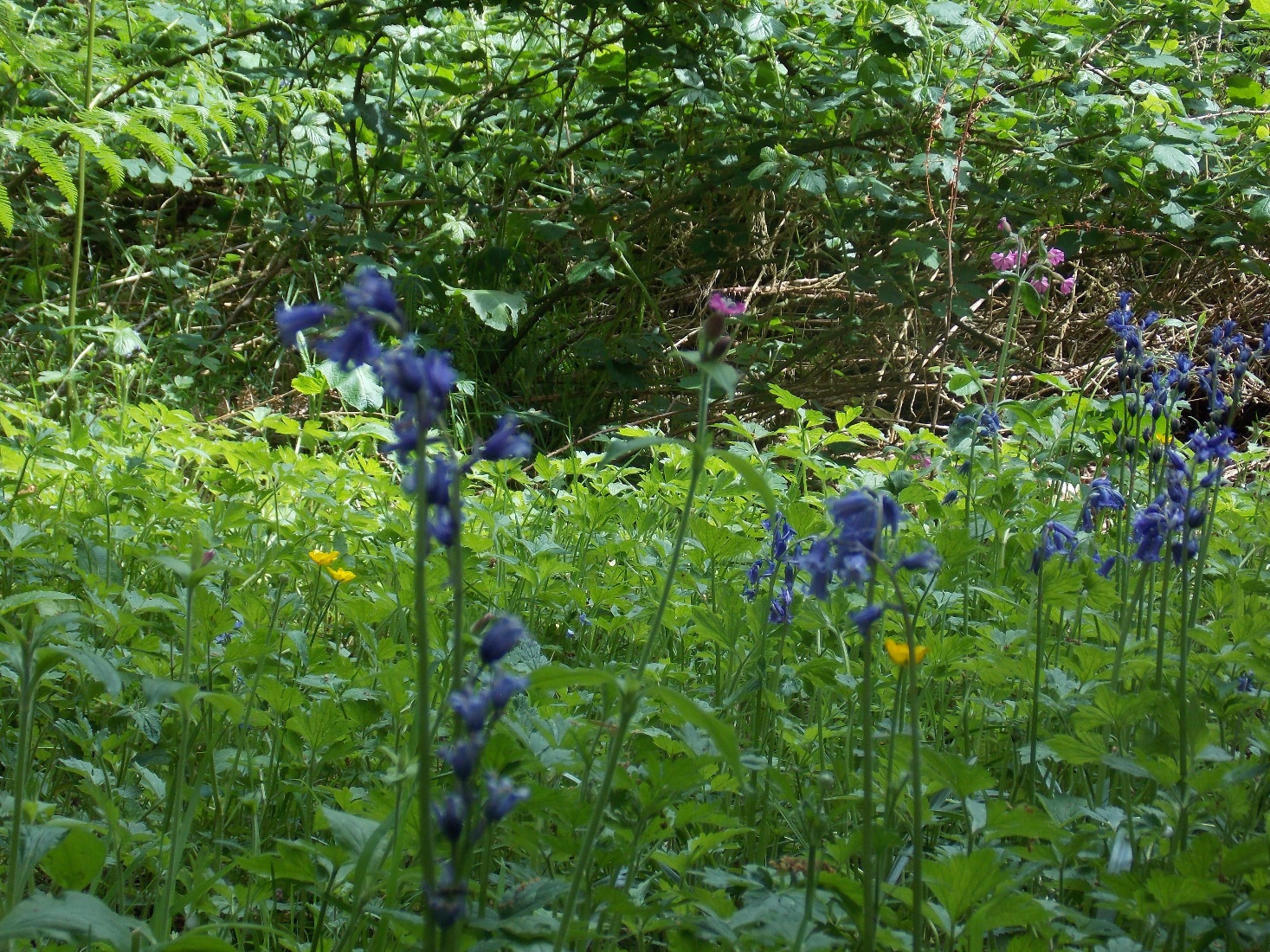 Sampson’s Tower May 2020
Built in the 1860s as a Folly Memorial to Arthur Sampson JP for counties Londonderry & Tyrone and Agent of the worshipful Company of Fishmongers in Ballykelly
Research ongoing to find Architect, Stone Mason and those involved in the building of the Tower
Many years of bird nests and poo!  Before & after cleaning the Tower stairs
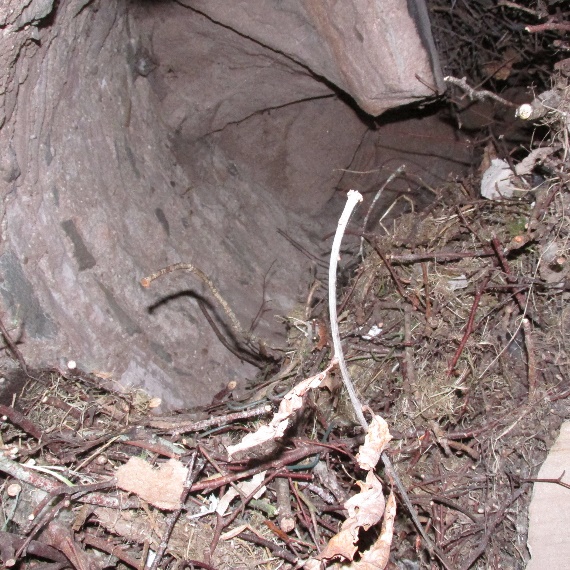 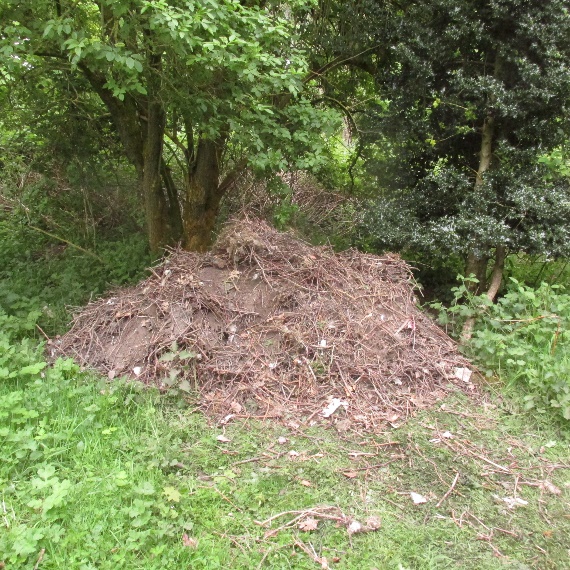 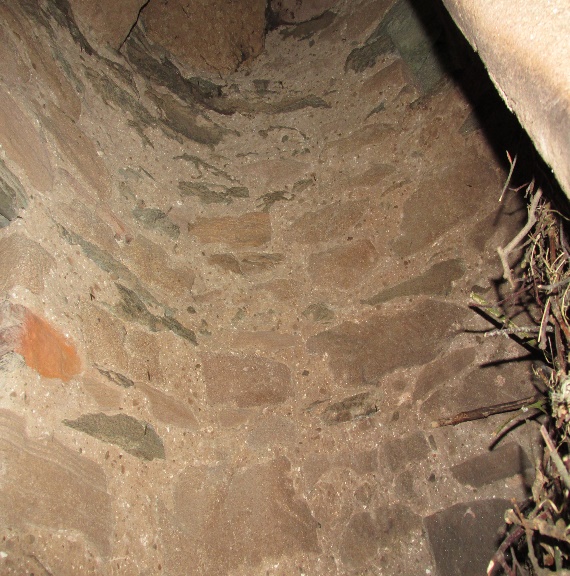 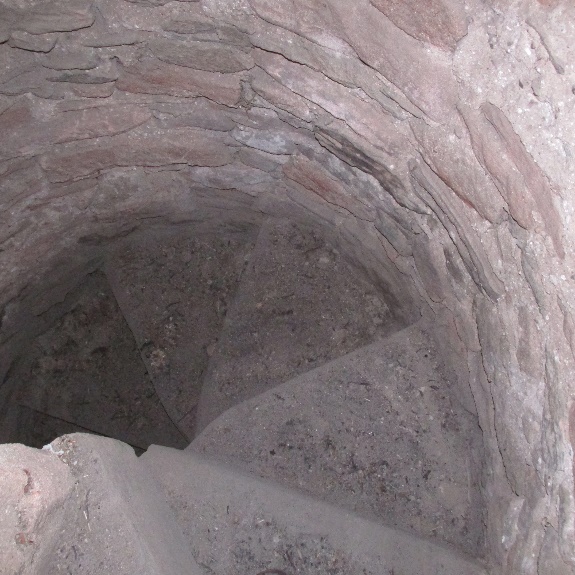 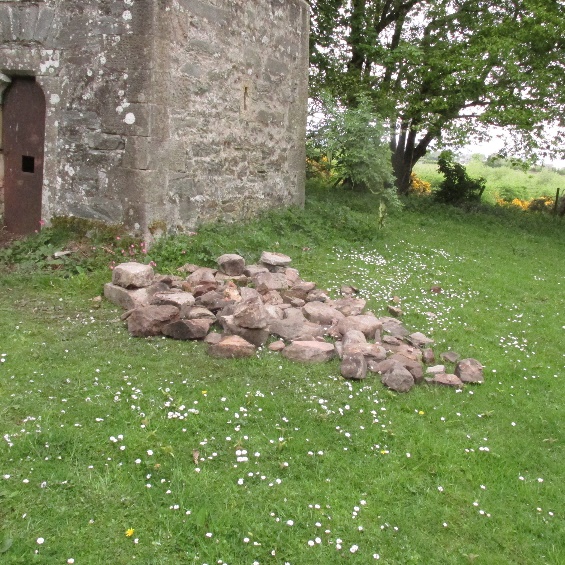